Hrad Bouzov
Mattia Masopust
UČO: 551903
Historie
Hrad je poprvé zmiňován roku 1317 v přídomku Búze z Bouzova
Roku 1568 vyhořel a majitelé podnikli jen nejnutnější opravy
Obnovu hradu dokončil Fridrich z Oppersdorfu roku 1617
Mezi lety 1696-1939 hrad držel řád německých rytířů kteří provedli velkou přestavbu hradu do dnešní podoby
jádro
předhradí
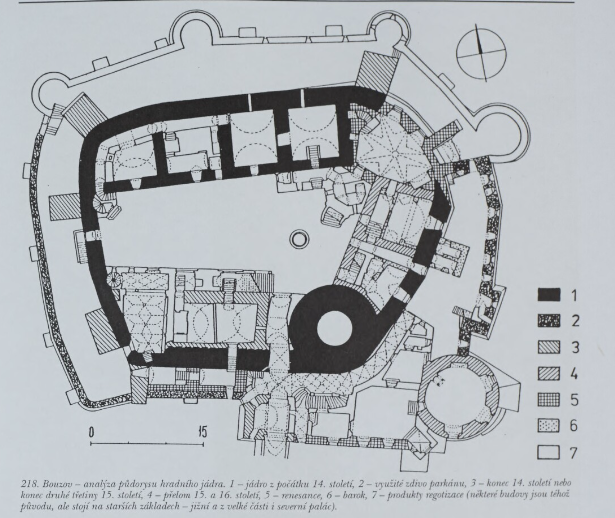 Indikační skica
Rok 1834
Katastr Bouzov, německy Busau
Archivní ortofoto
Rok 1958
Digitální model terénu 5. generace
Zdroje
https://ags.cuzk.cz/av/
https://ags.cuzk.cz/archiv/?start=lms
https://ags.cuzk.cz/archiv/
PLAČEK, Miroslav. Ilustrovaná encyklopedie moravských hradů, hrádků a tvrzí. Praha: Libri, 2001. ISBN 80-727-7046-2.